Районный Конкурс «Социальная  Звезда»
МКУК Ордынская ЦБС Усть-Луковская      сельская библиотека Вергун И.В.
2021г
Наша социальная звезда-этоКсения Бубенецкая  человек очень активный и неравнодушный, веселый, добрый, ответственный,готовый прийти на помощь другим
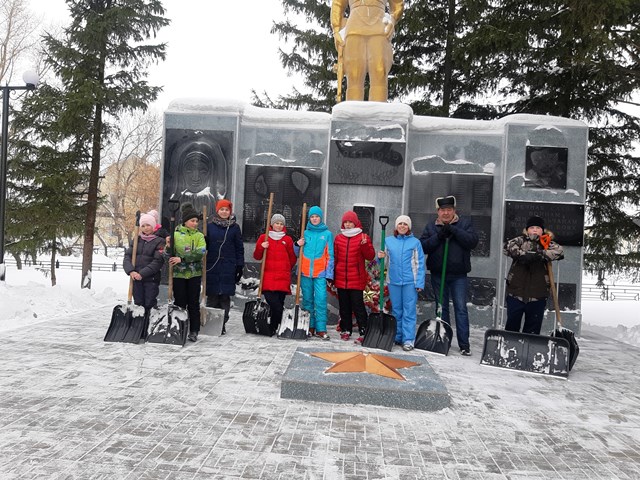 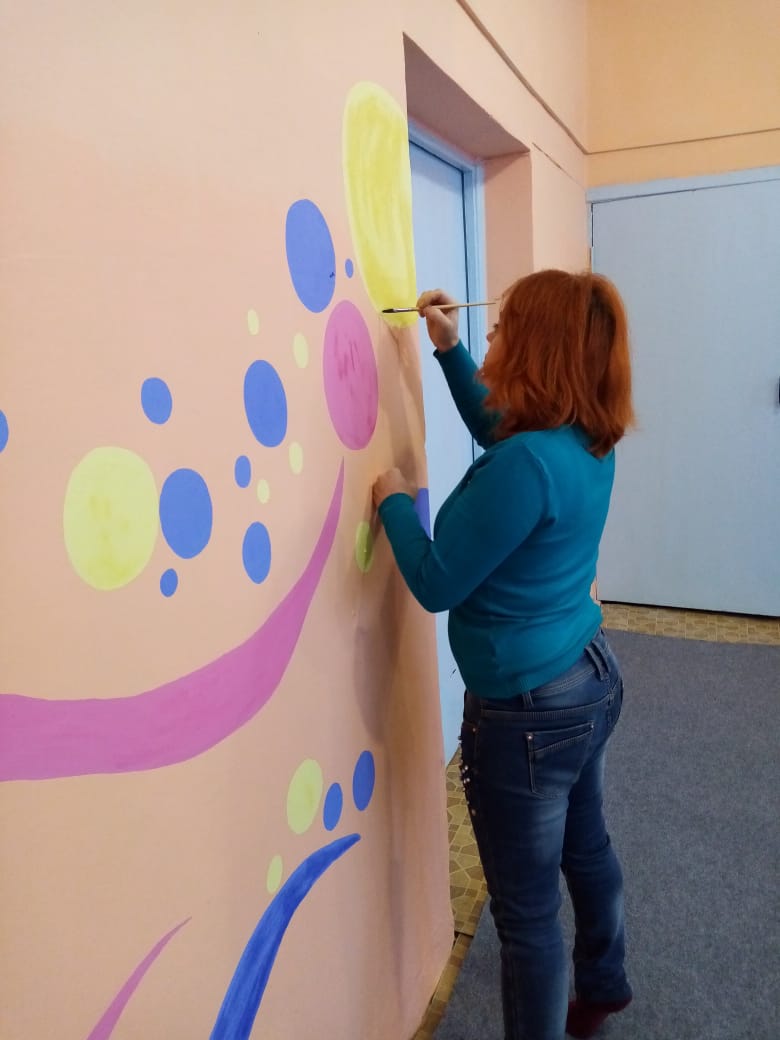 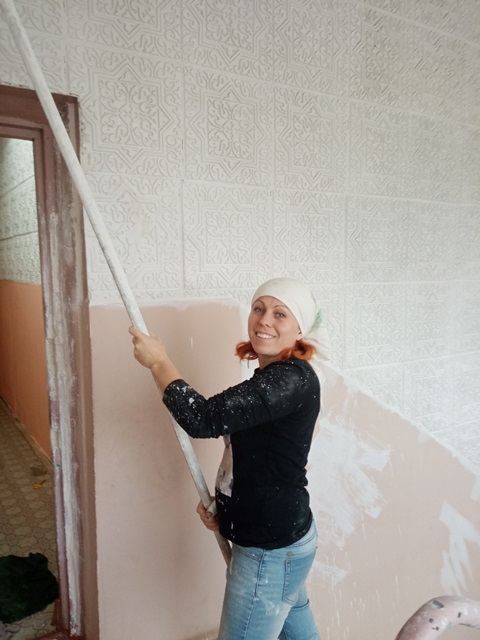 Она активно принимает участие в организация социальной помощи  нуждающимся
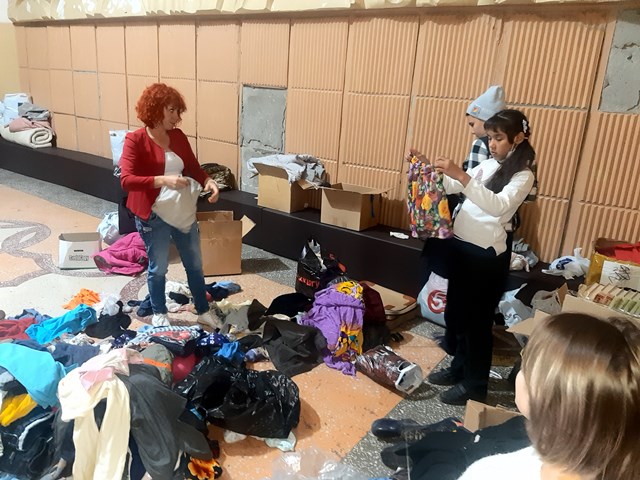 Ксения  победитель  конкурса Социально значимых стартапов «Территория общественных инициатив»   «Пусть не смолкает детский смех», победитель конкурса «Лучший участник ТОС а «Удача» 2020г,
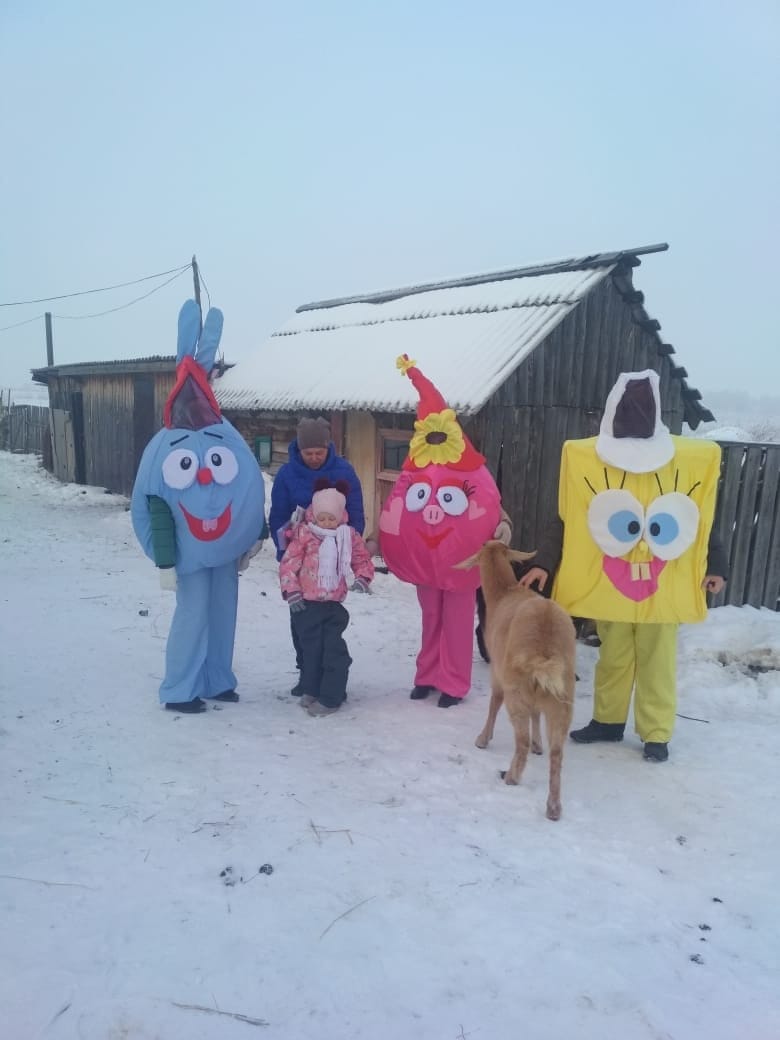 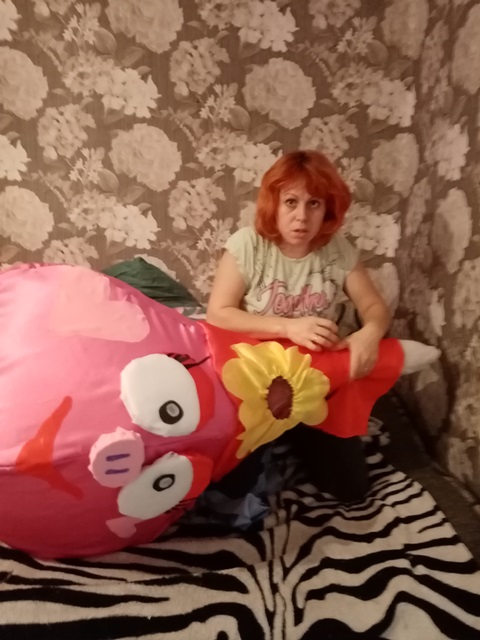 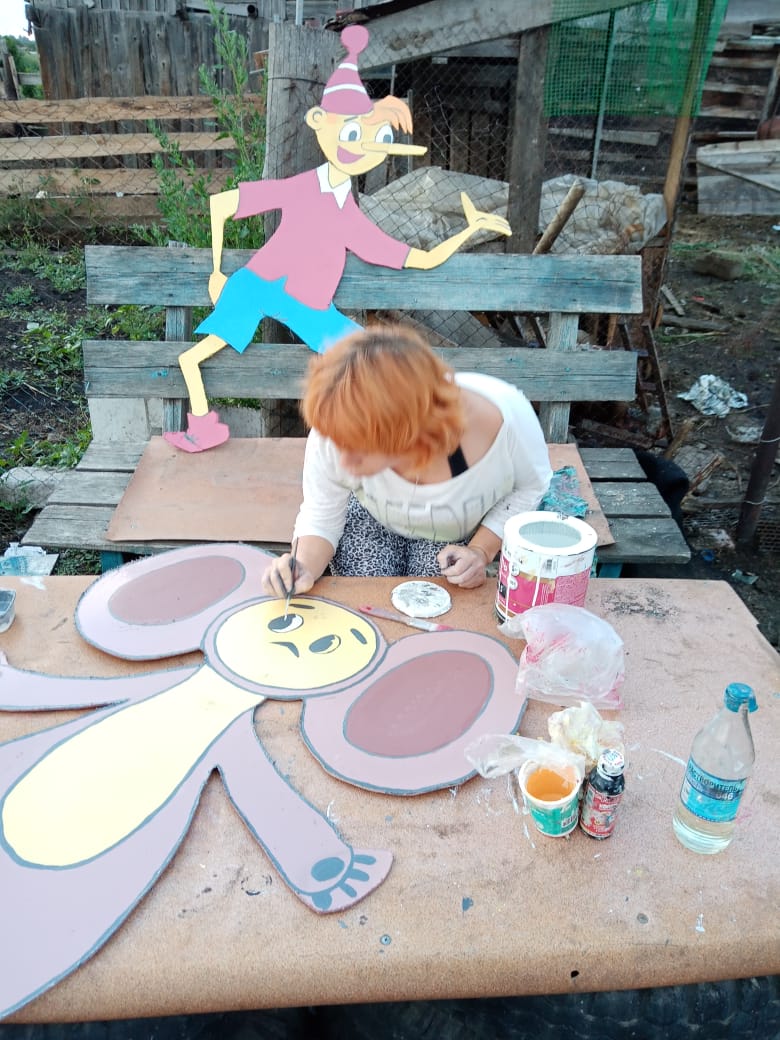 Она принимает активное участие во всех мероприятиях села и района
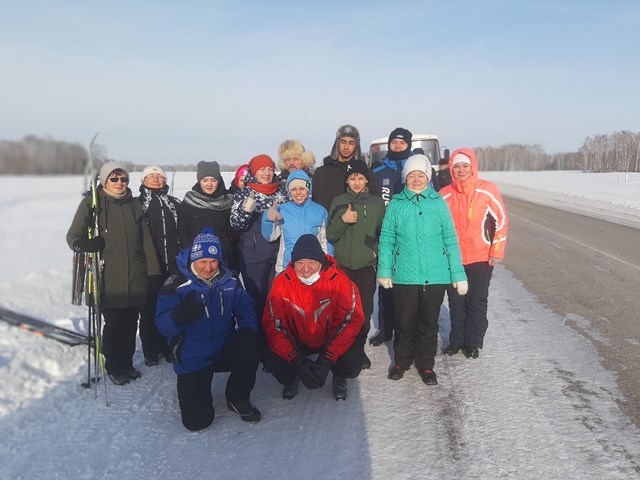 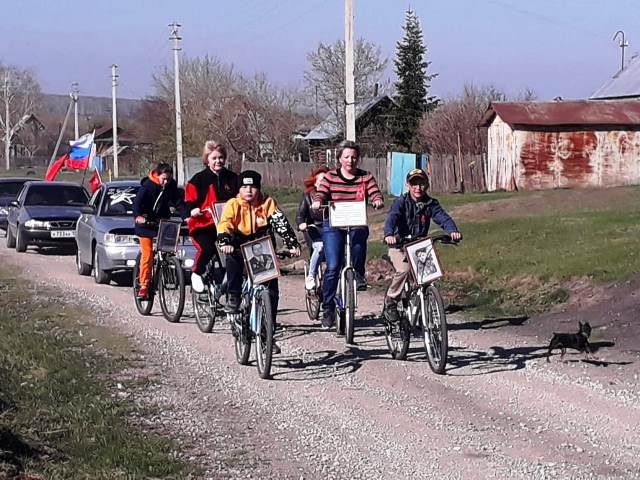 Ксения Сергеевна организовала отряд волонтёрского движения «ДОБРОволец»
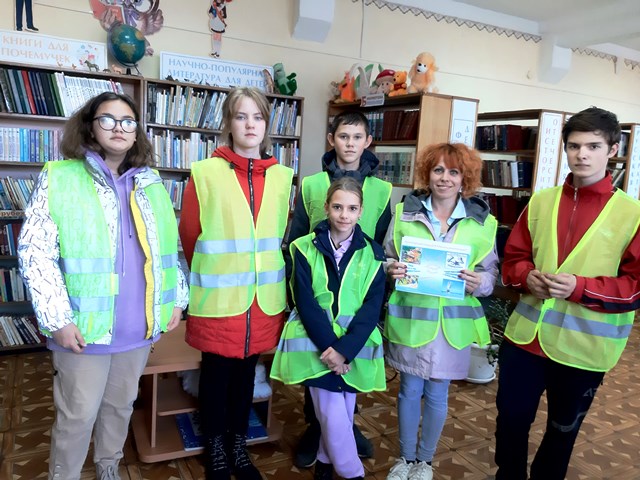 Акция «Чистое село»
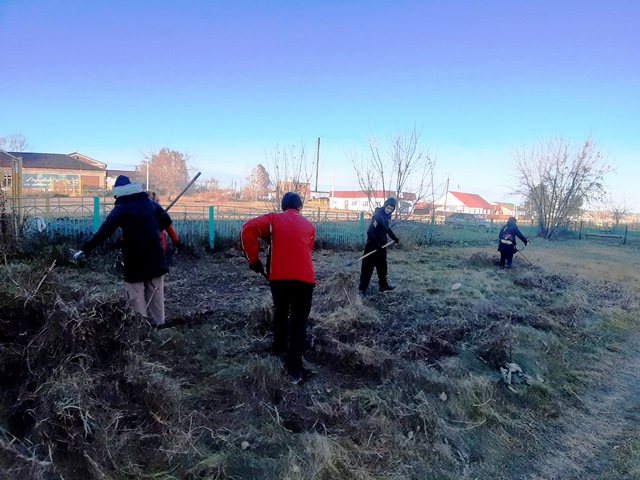 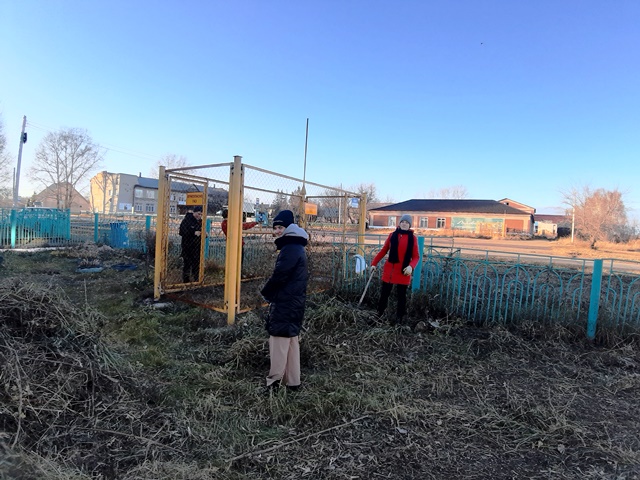 Акция «Мы за здоровый образ жизни»
Ксения активный представитель женского совета, с Советом ветеранов принимает участие в поздравлении юбиляров пенсионного возраста
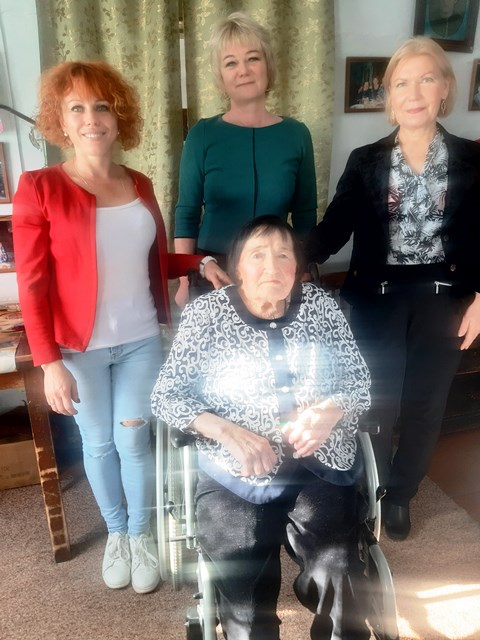 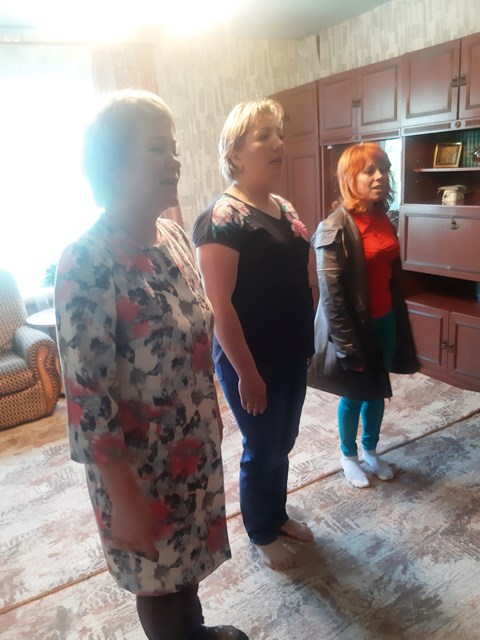 Ксюша принимает активное участие в соревнованиях клуба «Школа здоровья»
Участвовала в конкурсе женсоветов Ордынского района  от Усть-Луковского женсовета в номинации  «Селяночка» и выиграла памятные призы.
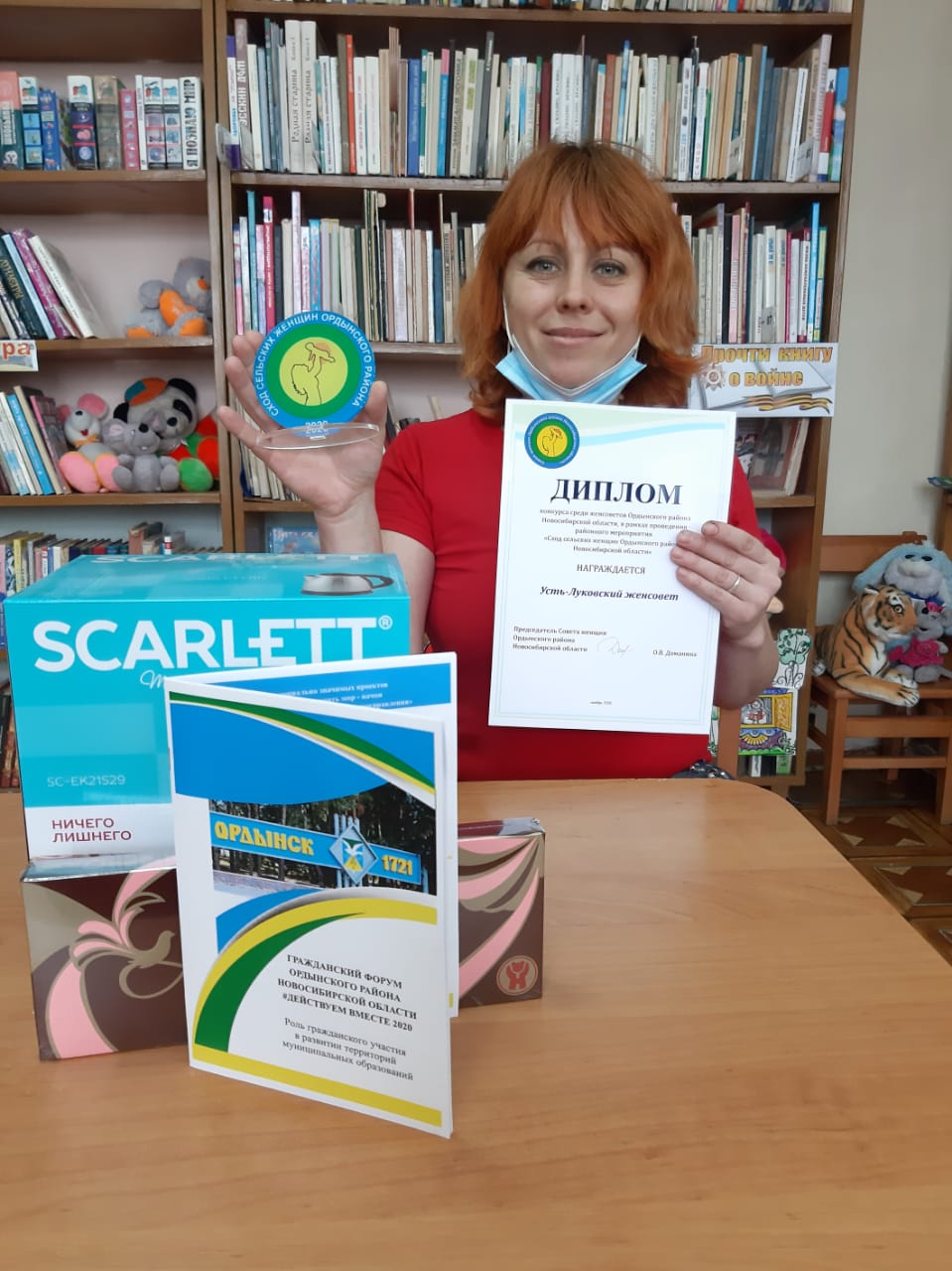 Благодарности участника     конкурса
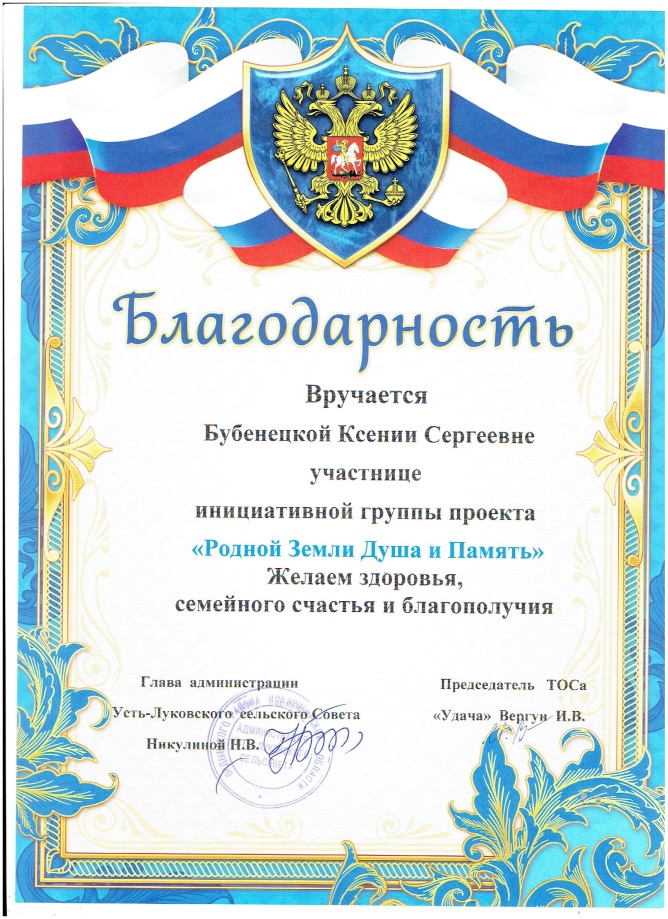 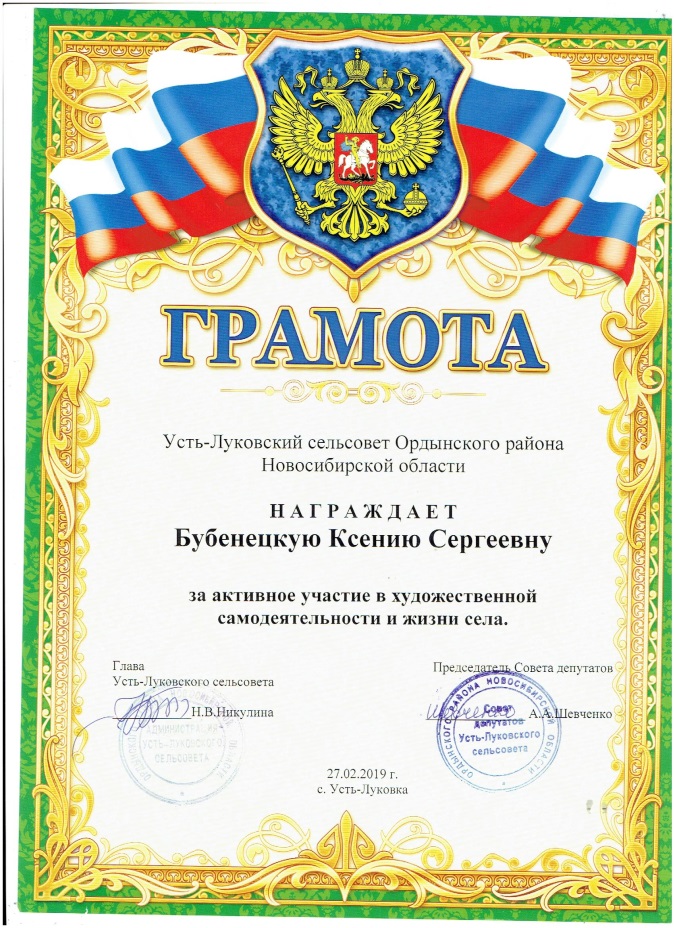 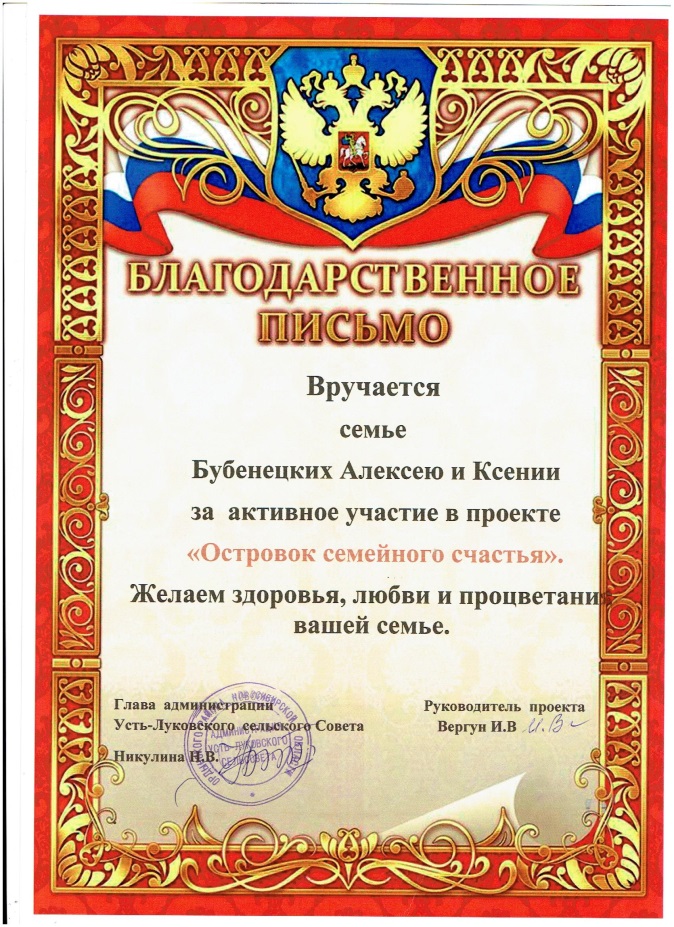 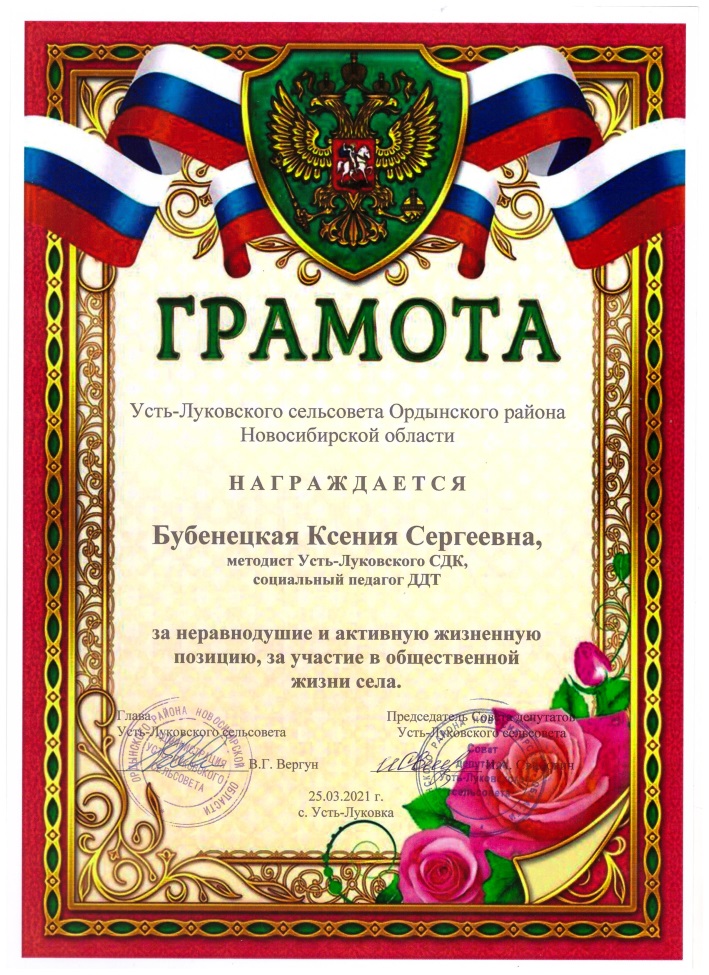 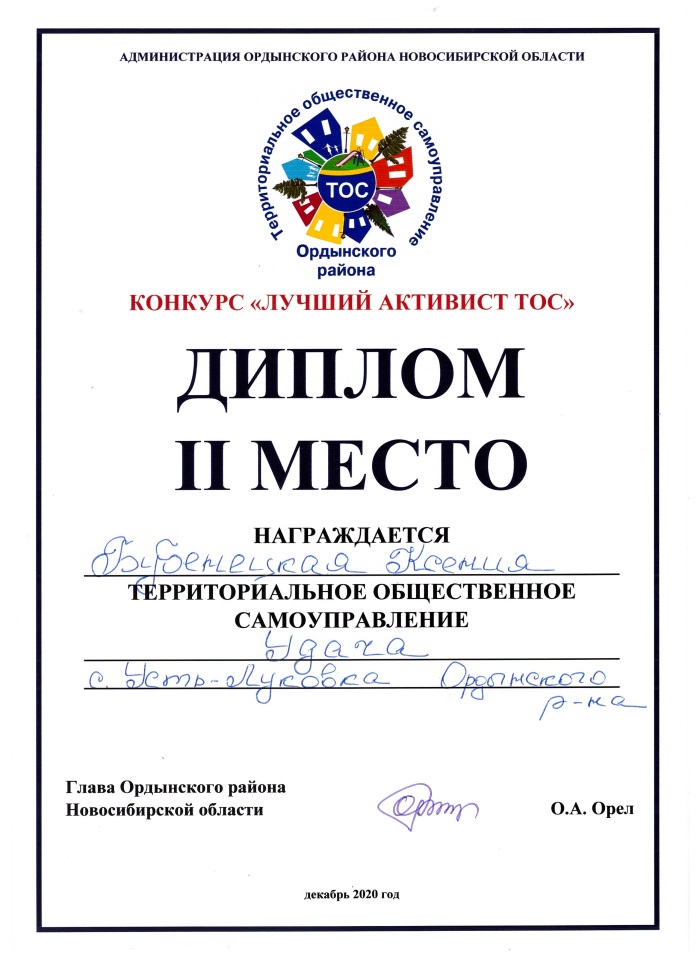 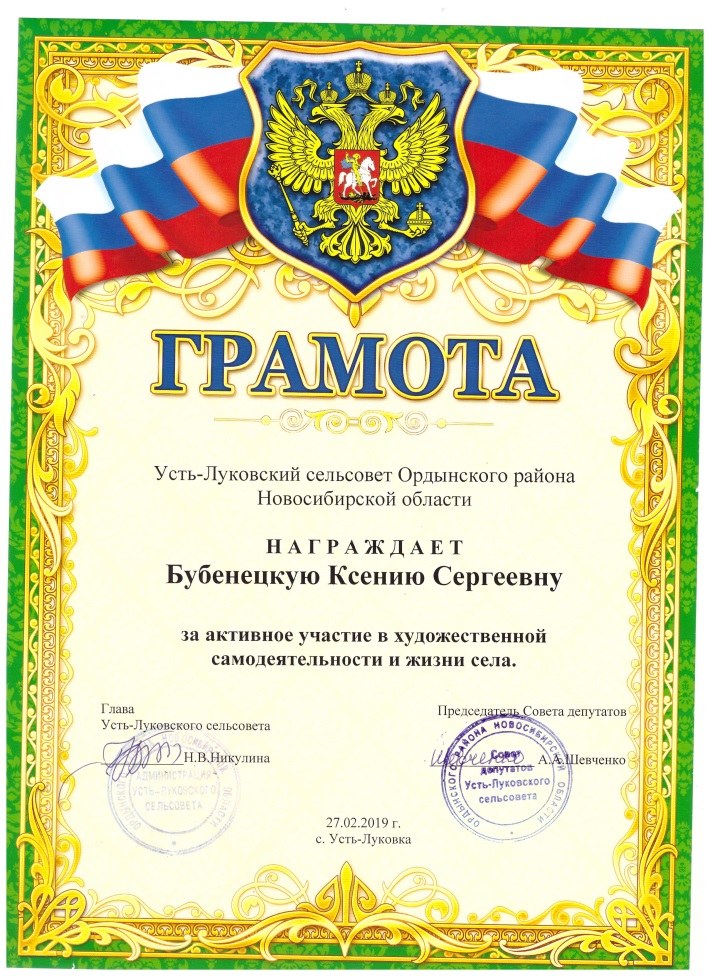 На таких людях, как Ксения Бубенецкая держится и процветает наше село.
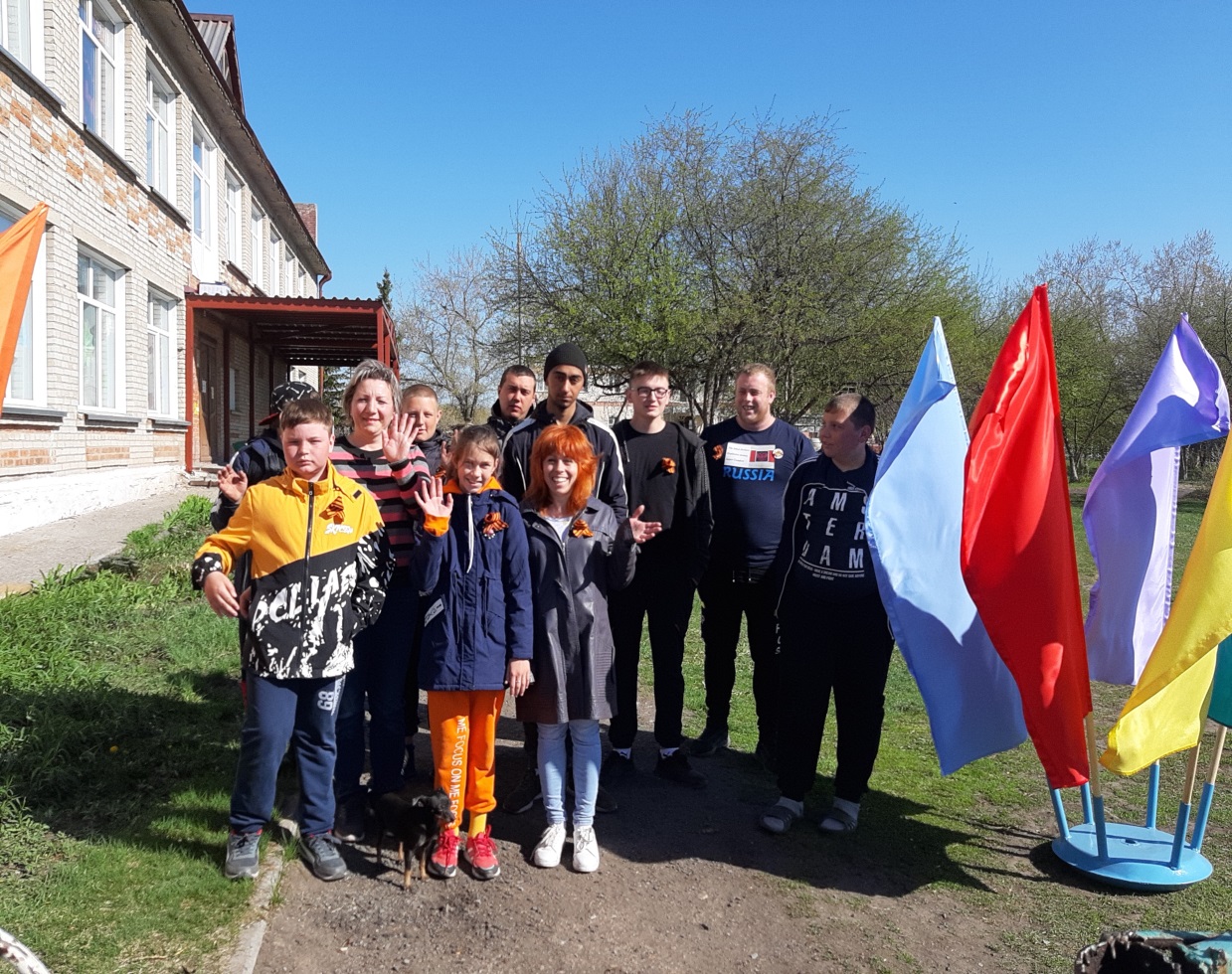